Хотите совершить маленькое чудо                      и подарить радость детям?
   Приглашаем Вас принять участие в благотворительной акции 
  «Из добрых рук с любовью»
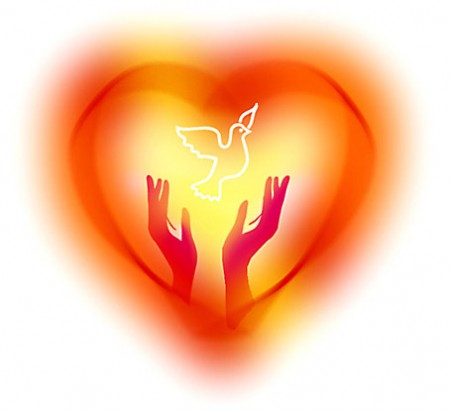 Благотворительность — дело, которое очень ценится в наше непростое время. Приглашаем всех мам и пап, бабушек и дедушек с отзывчивым сердцем помочь нам в этом благородном деле!
Цель акции  - сбор детских игр, игрушек, детских книг для детей из многодетных  и малообеспеченных семей, которые живут рядом с нами. 

27 января 2018 г. с 10.00 до 14.00 ч.  (спорткомплекс "Локомотив", г. Ишим, ул. Свердлова, 112)                             БЛАГОДАРИМ ЗА УЧАСТИЕ!
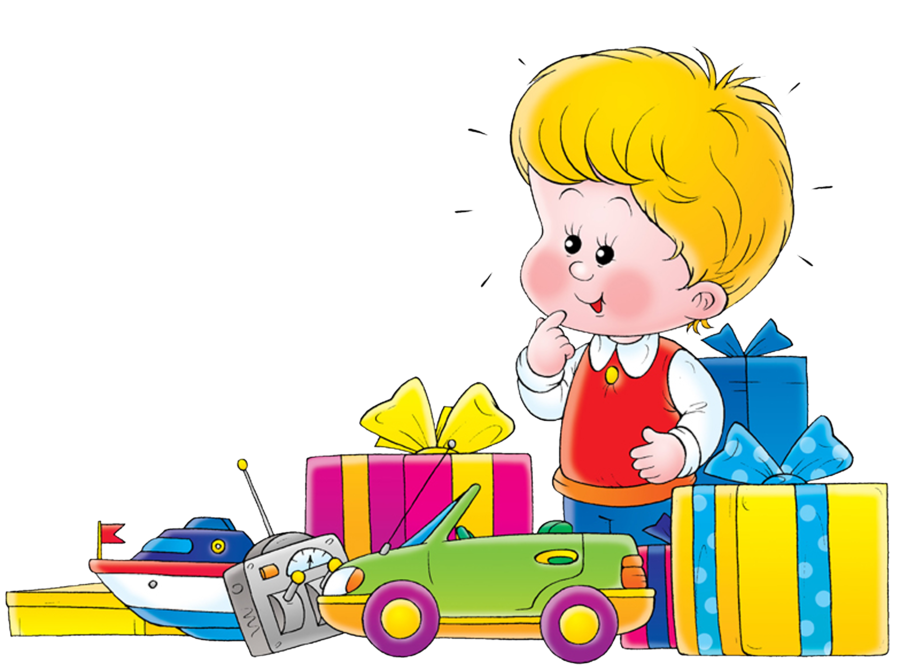